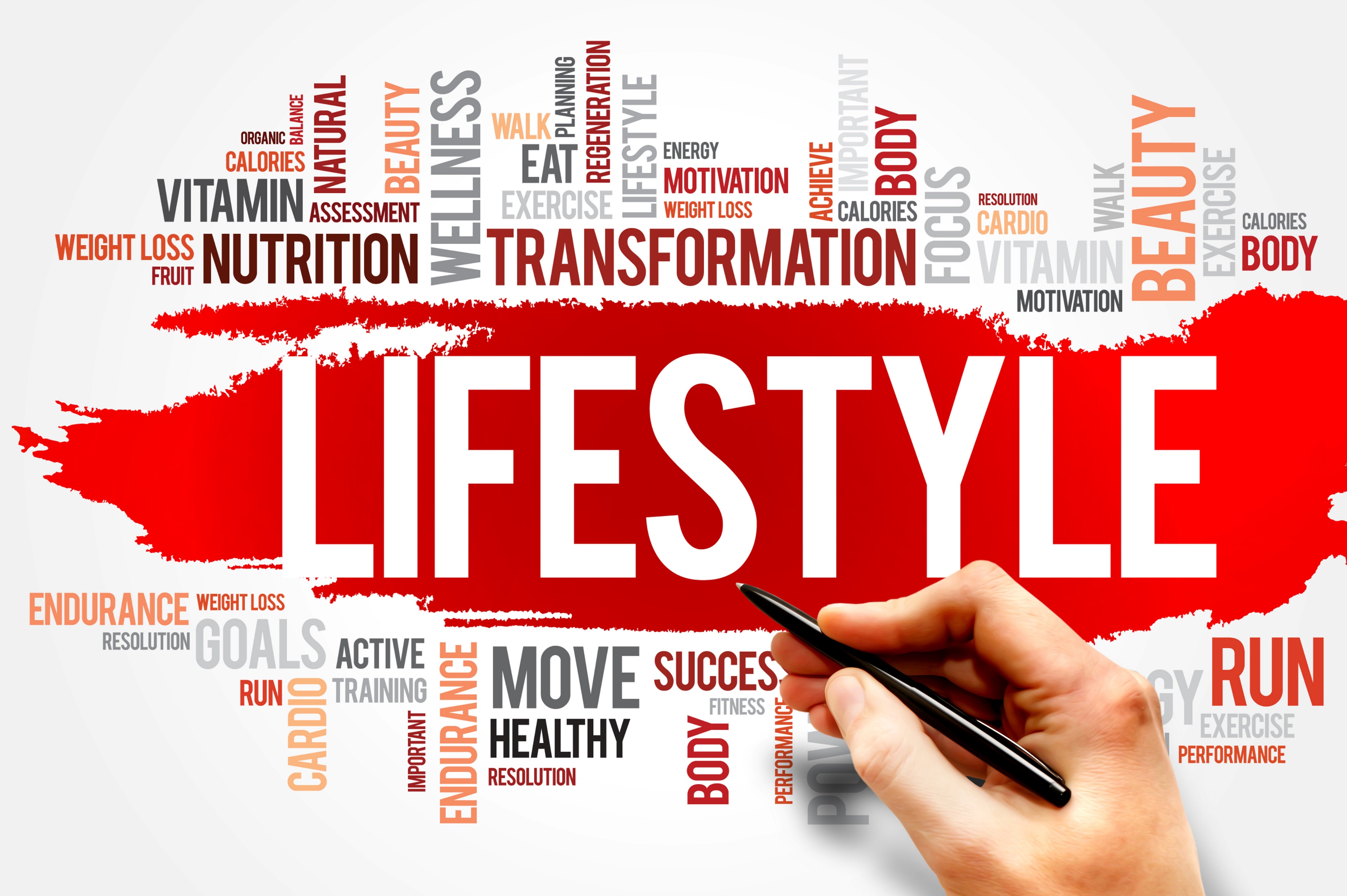 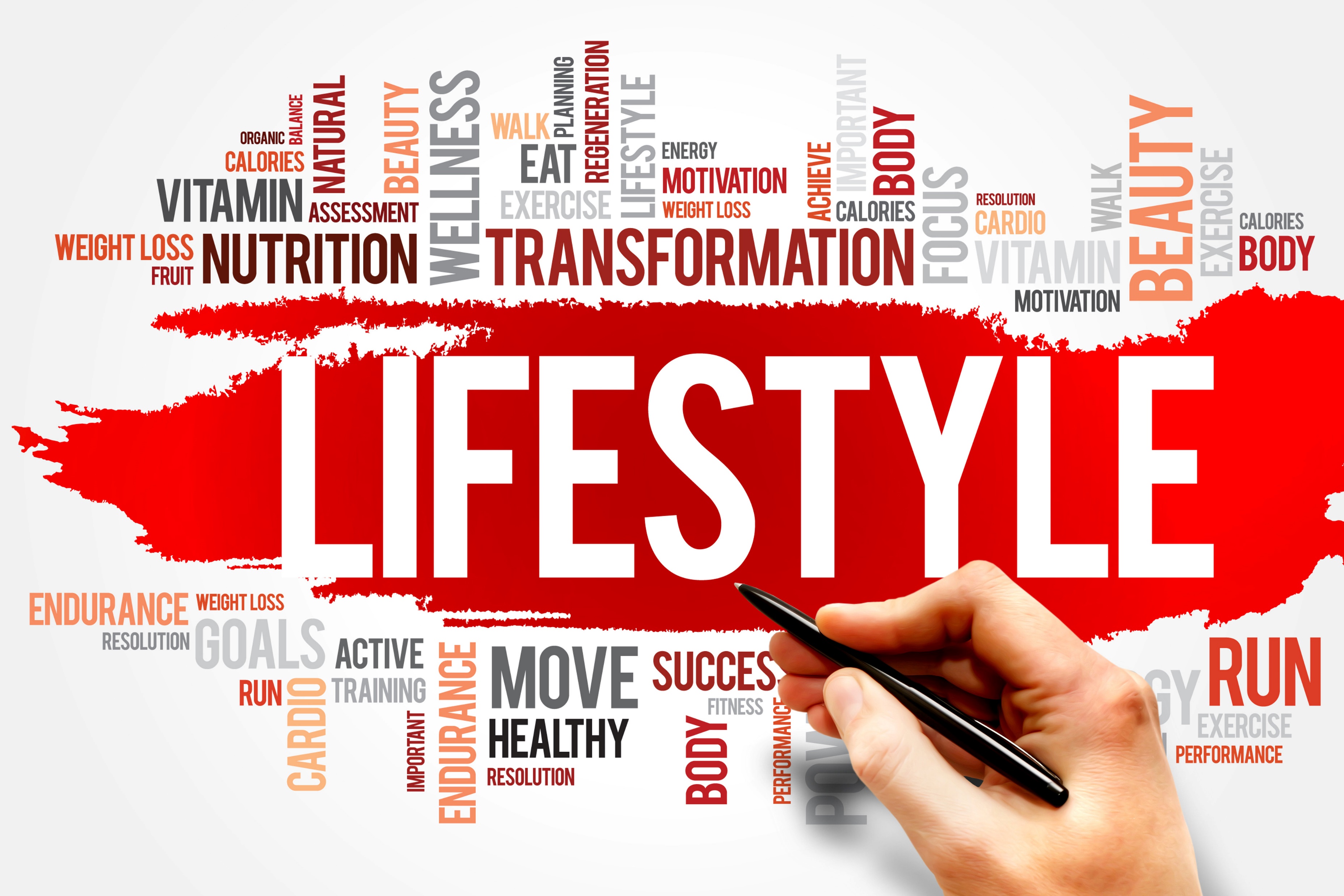 LIFESTYLE is the interests, opinions, behaviors, and behavioral orientations of an individual, group, or culture.
INTRODUCTION
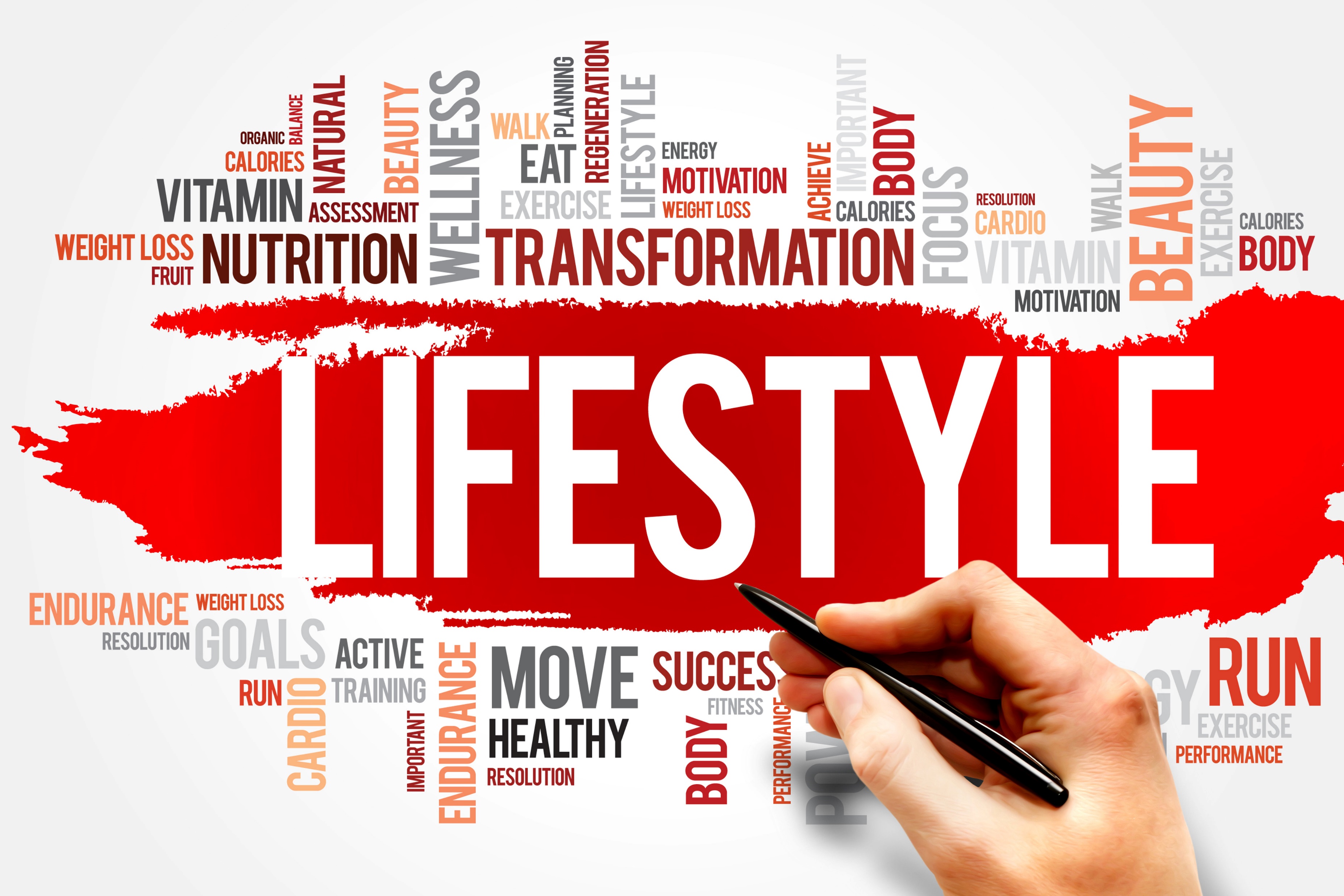 So I say, walk by the Spirit, and you will not gratify the desires of the flesh.
Galatians
5:16-25
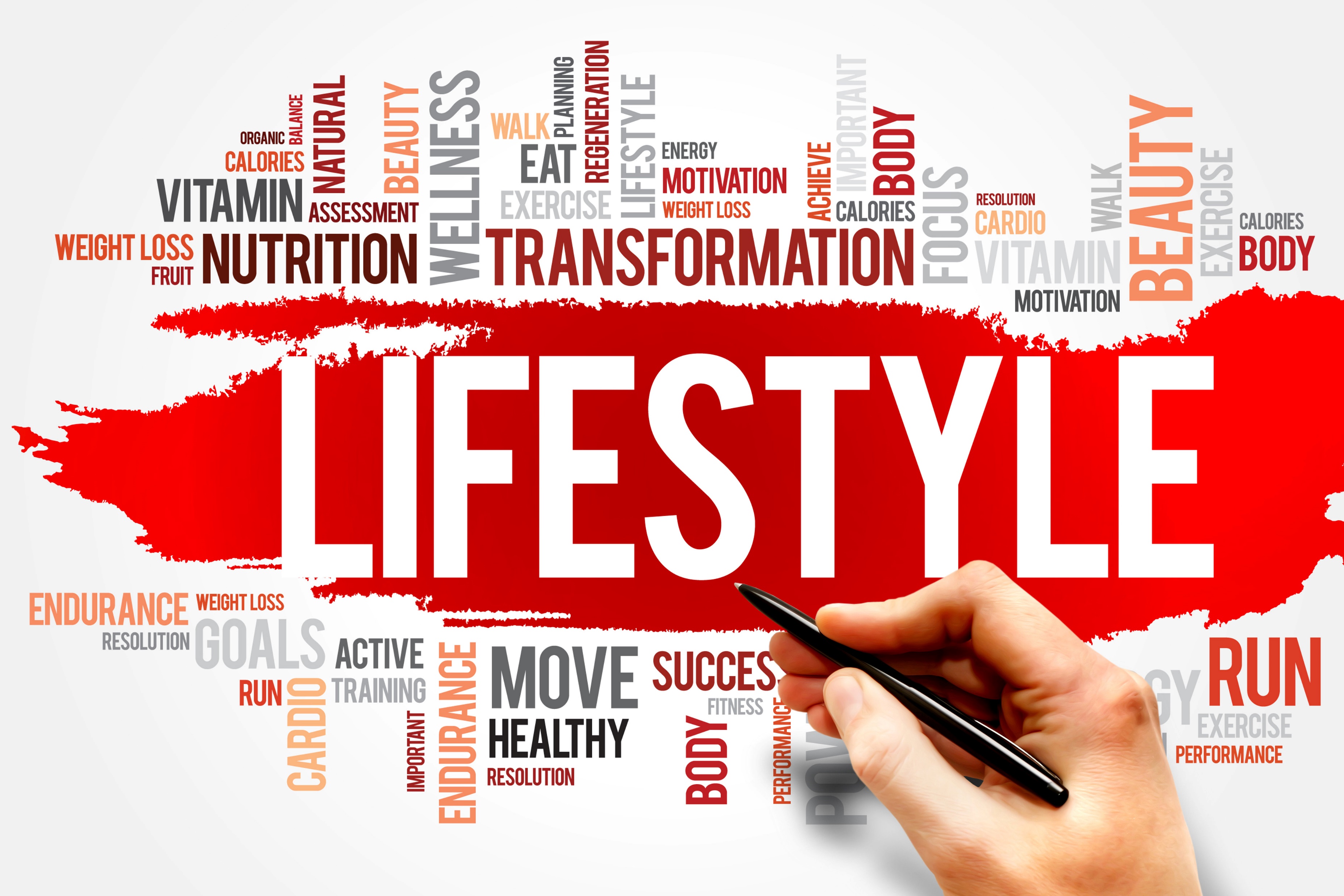 Who will you walk with and from what or who will you seek approval.
INSIGHT # 1
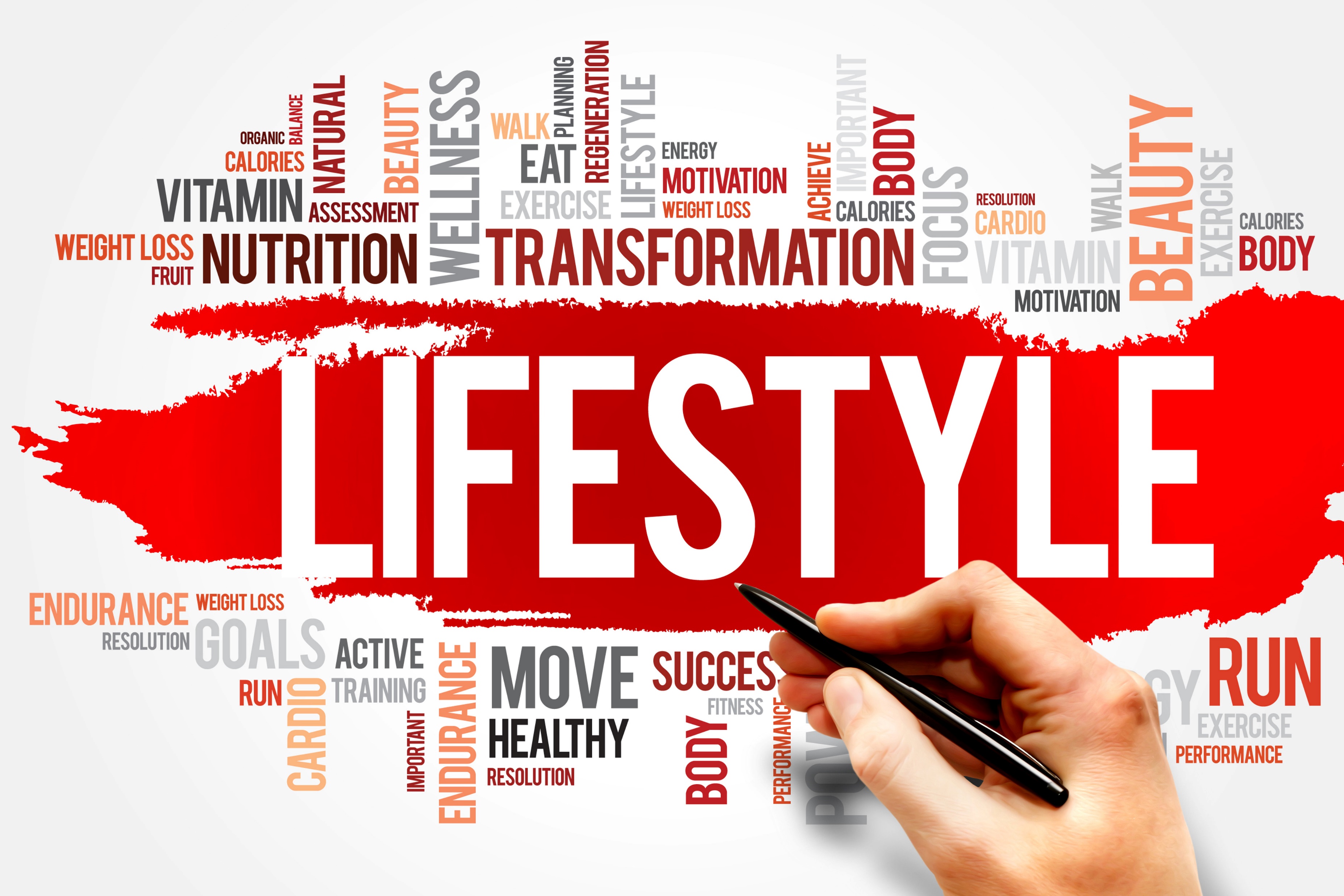 For the flesh desires what is contrary to the Spirit, and the Spirit what is contrary to the flesh. They are in conflict with each other, so that you are not to do whatever you want.
Galatians
5:16-25
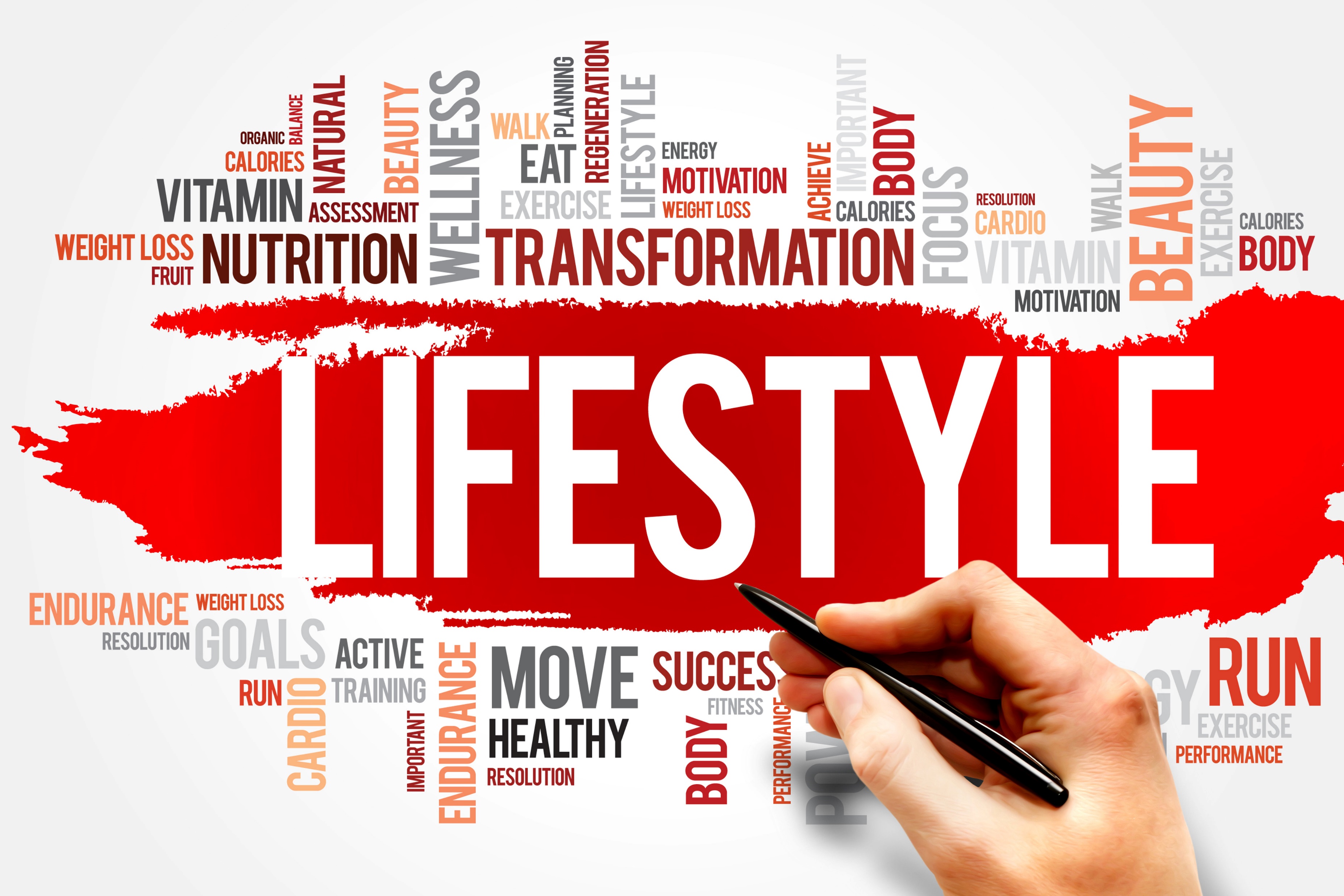 Conflict is inevitable in this life – choose your battles – question your own will and motivation.
INSIGHT # 2
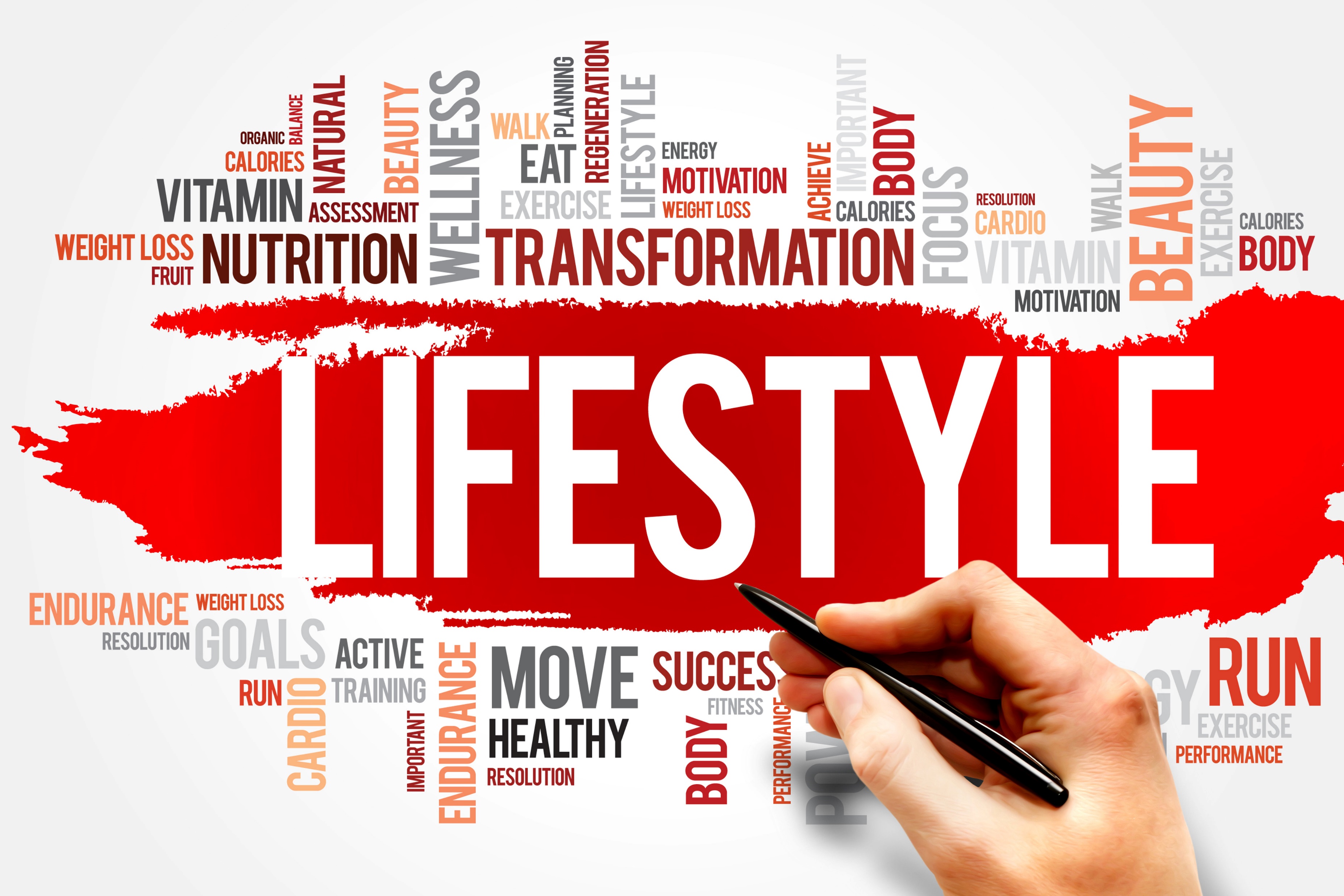 But if you are led by the Spirit, you are not under the law.
Galatians
5:16-25
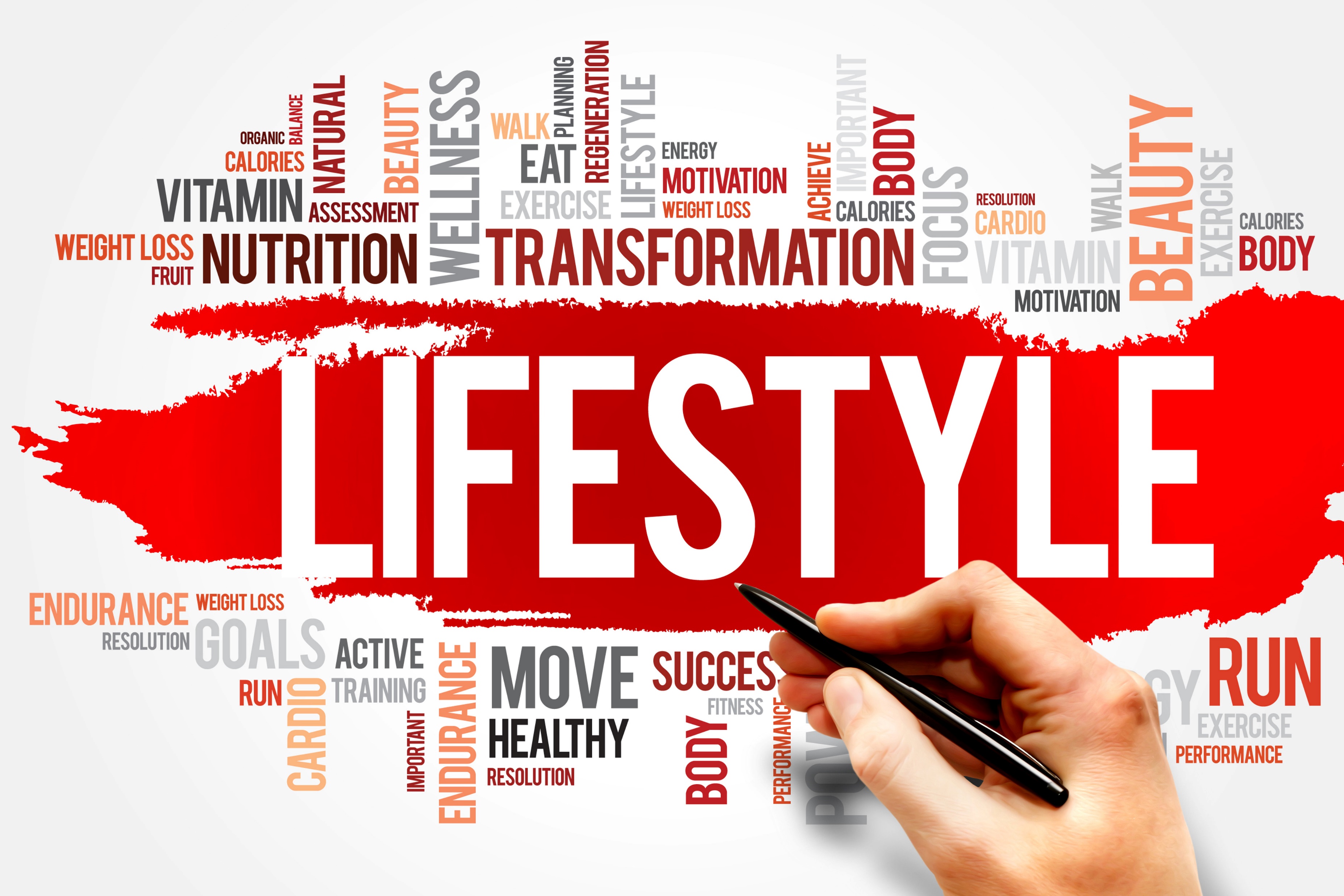 The LAW does not offer freedom it only defines consequences.
INSIGHT # 3
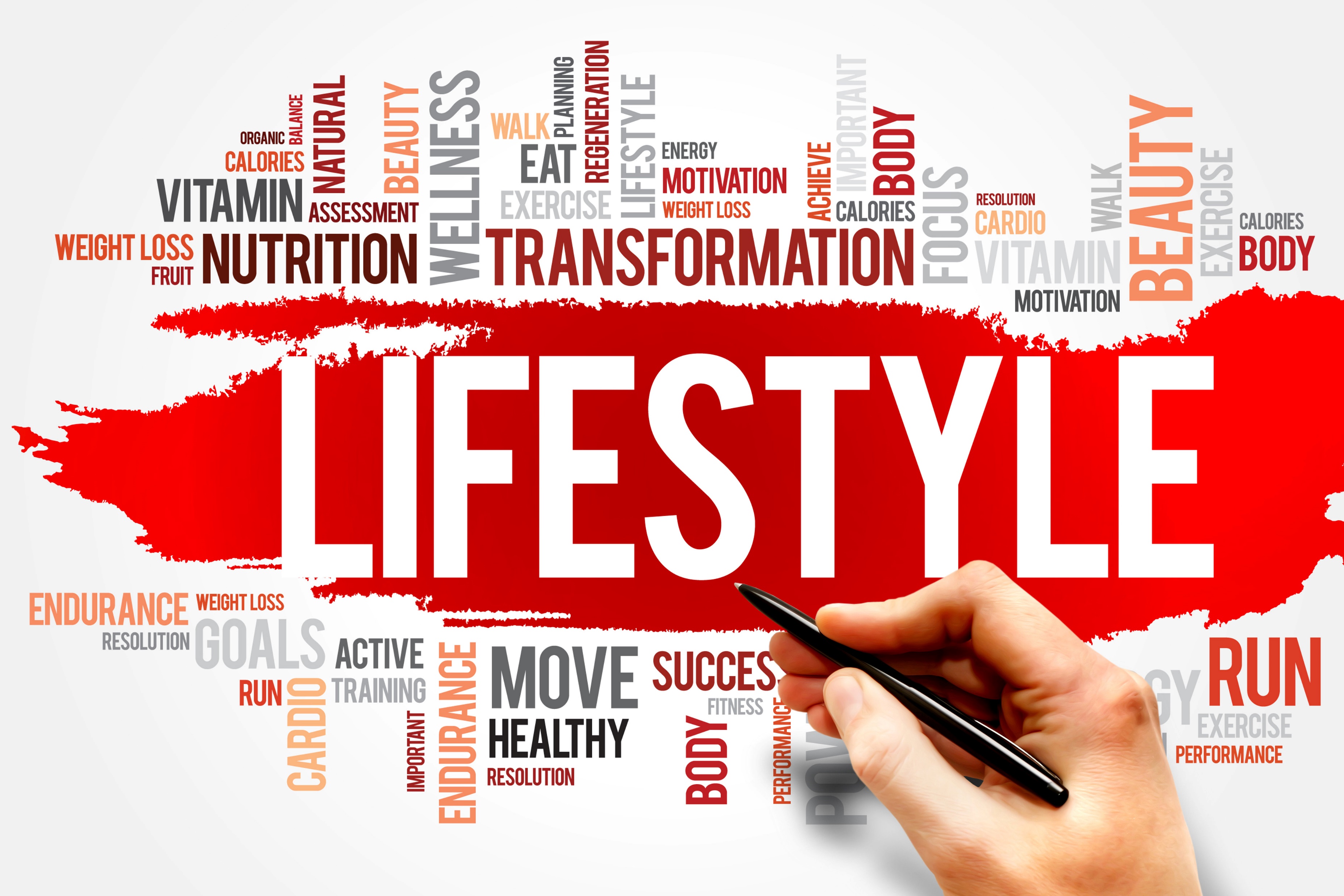 The acts of the flesh are obvious: sexual immorality, impurity and debauchery; idolatry and witchcraft; hatred, discord, jealousy, fits of rage, selfish ambition, dissensions, factions and envy; drunkenness, orgies, and the like.
Galatians
5:16-25
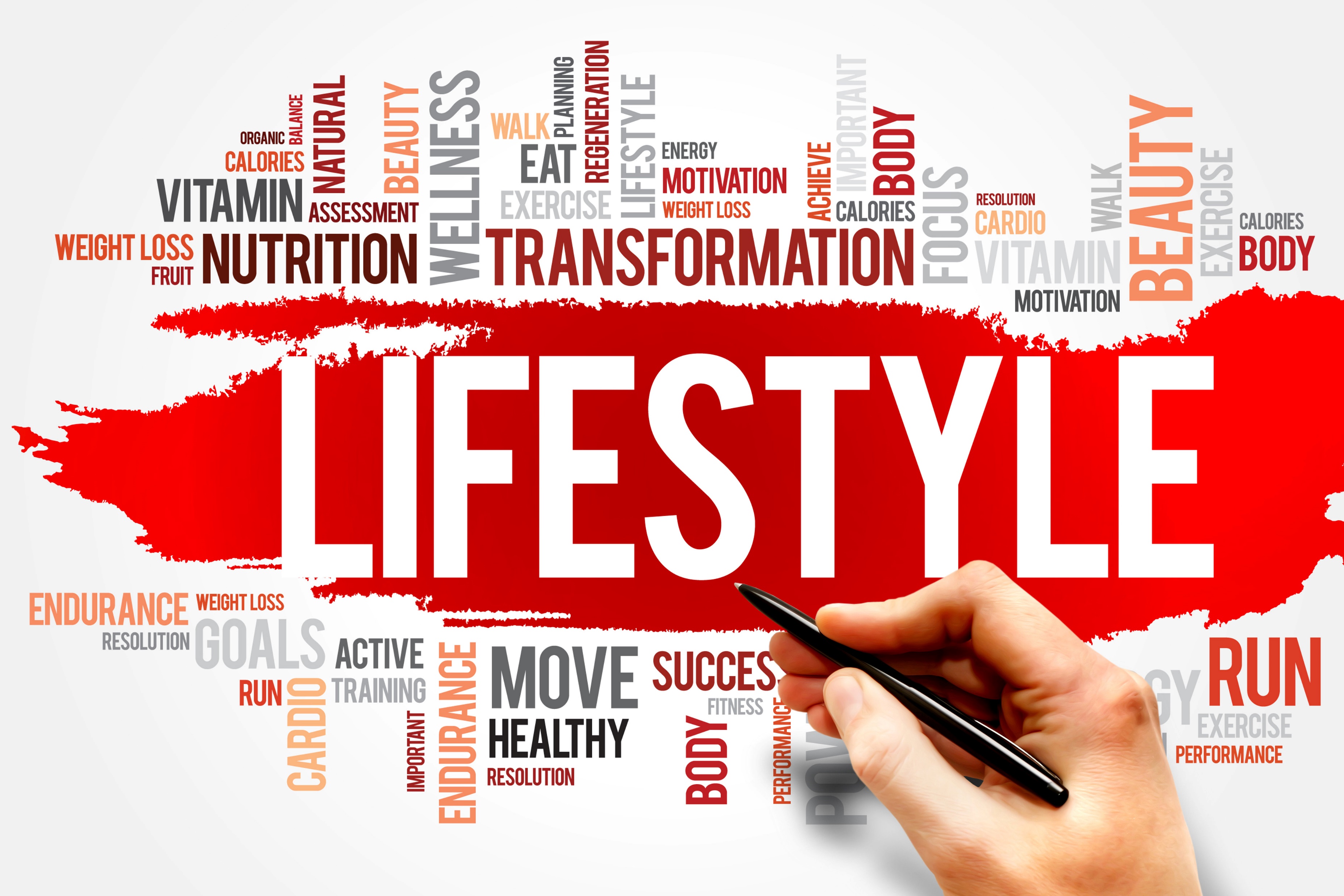 Sexual self-indulgence
Religious self-indulgence
Relational self-indulgence
Escaping, checking out
Galatians
5:16-25
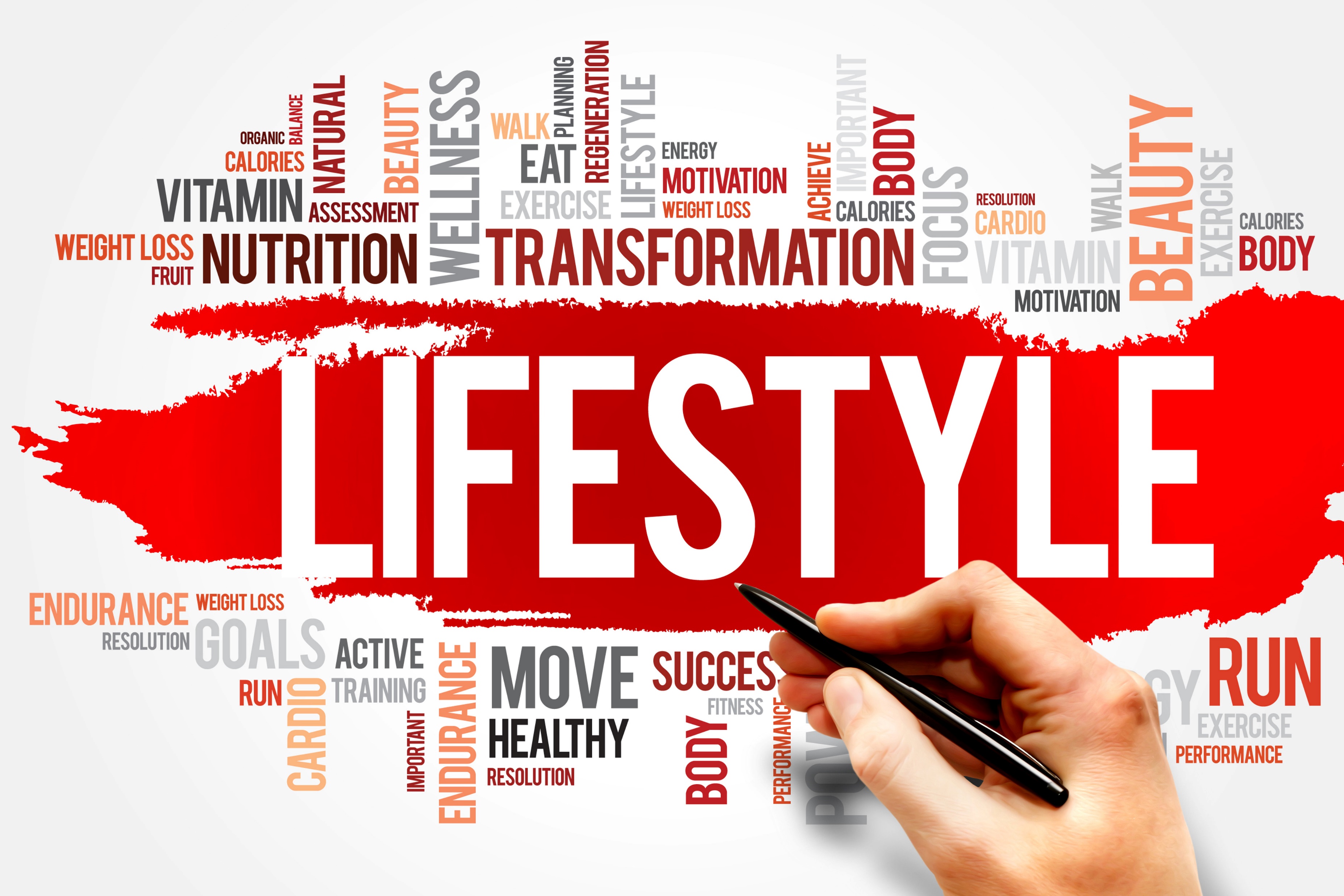 I warn you, as I did before, that those who live like this will not inherit the kingdom of God.
Galatians
5:16-25
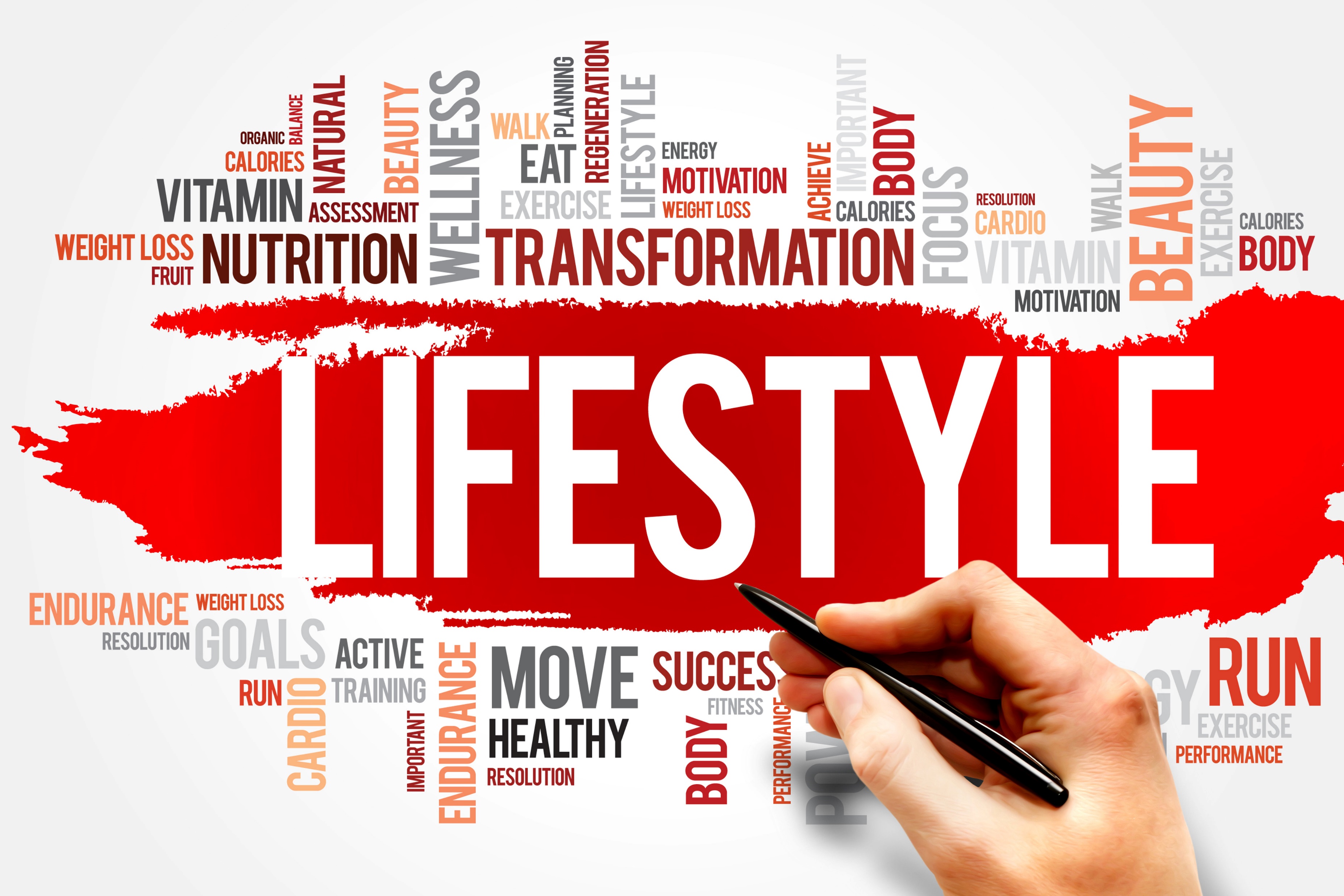 There are four basic directions and four basic expressions of the fall and all four work to disqualify from inheritance as they destroy intimacy and relationship
INSIGHT # 4
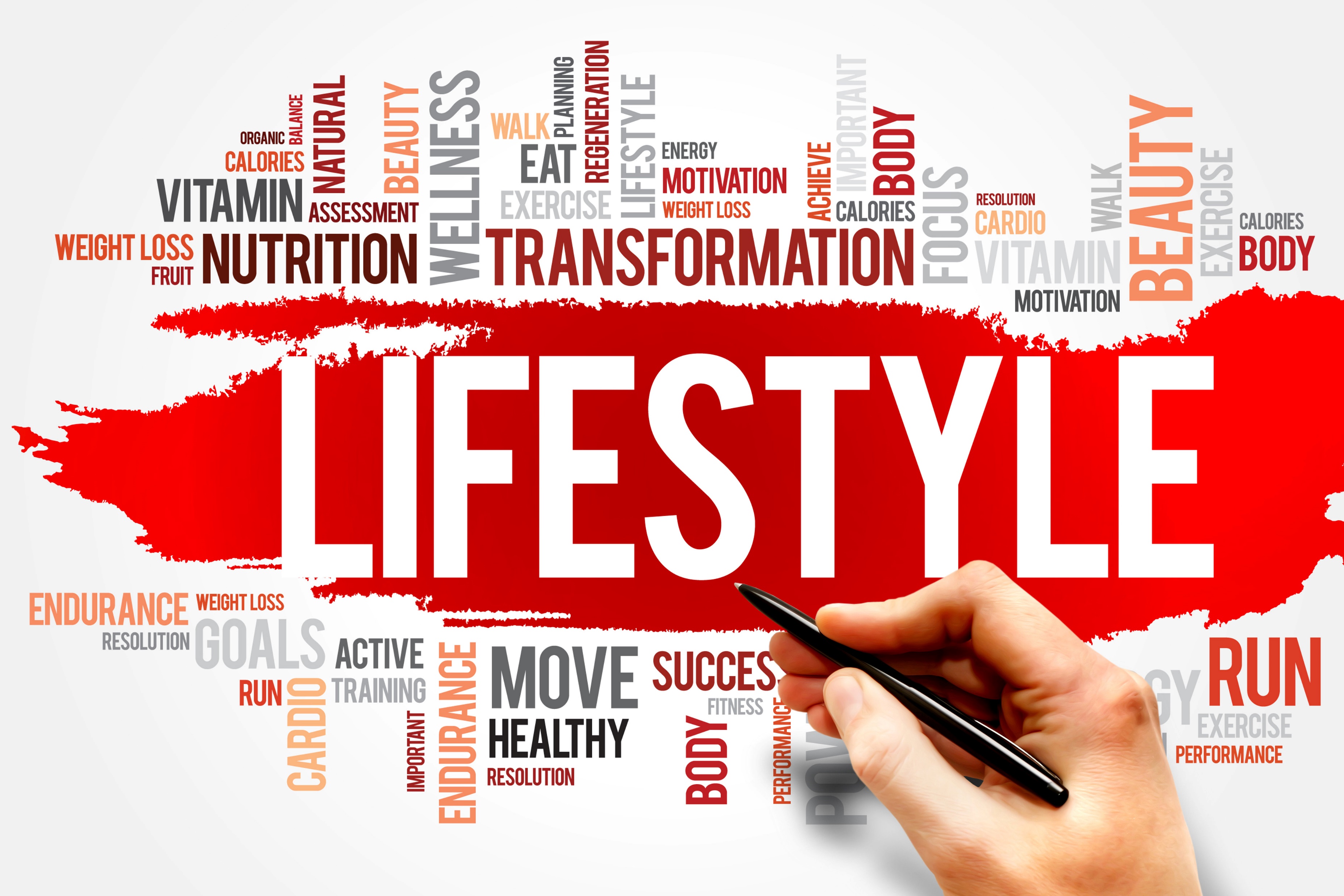 But the fruit of the Spirit is love, joy, peace, patience, kindness, goodness, faithfulness, gentleness and self-control.
Galatians
5:16-25
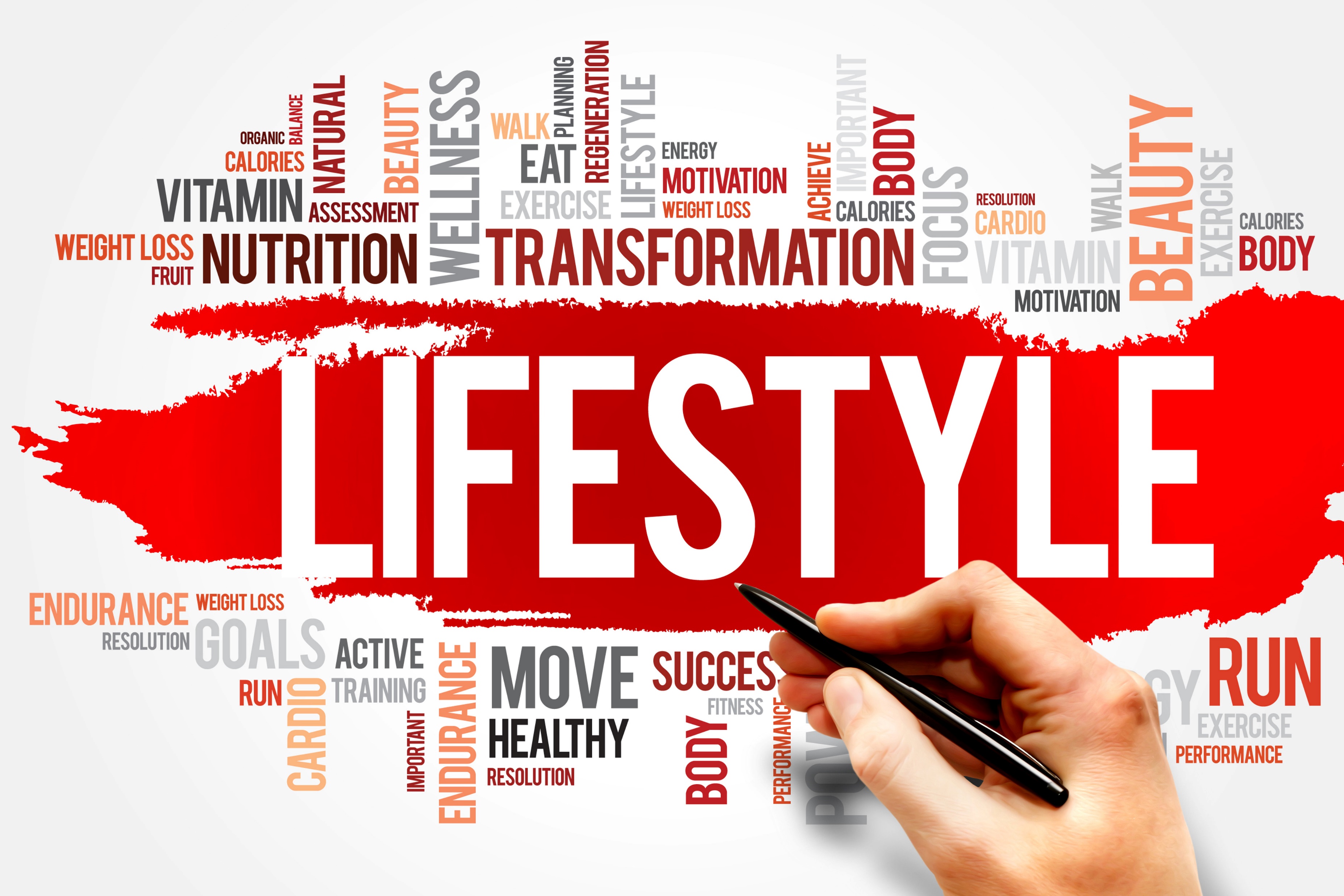 Against such things there is no law. Those who belong to Christ Jesus have crucified the flesh with its passions and desires. Since we live by the Spirit, let us keep in step with the Spirit.
Galatians
5:16-25
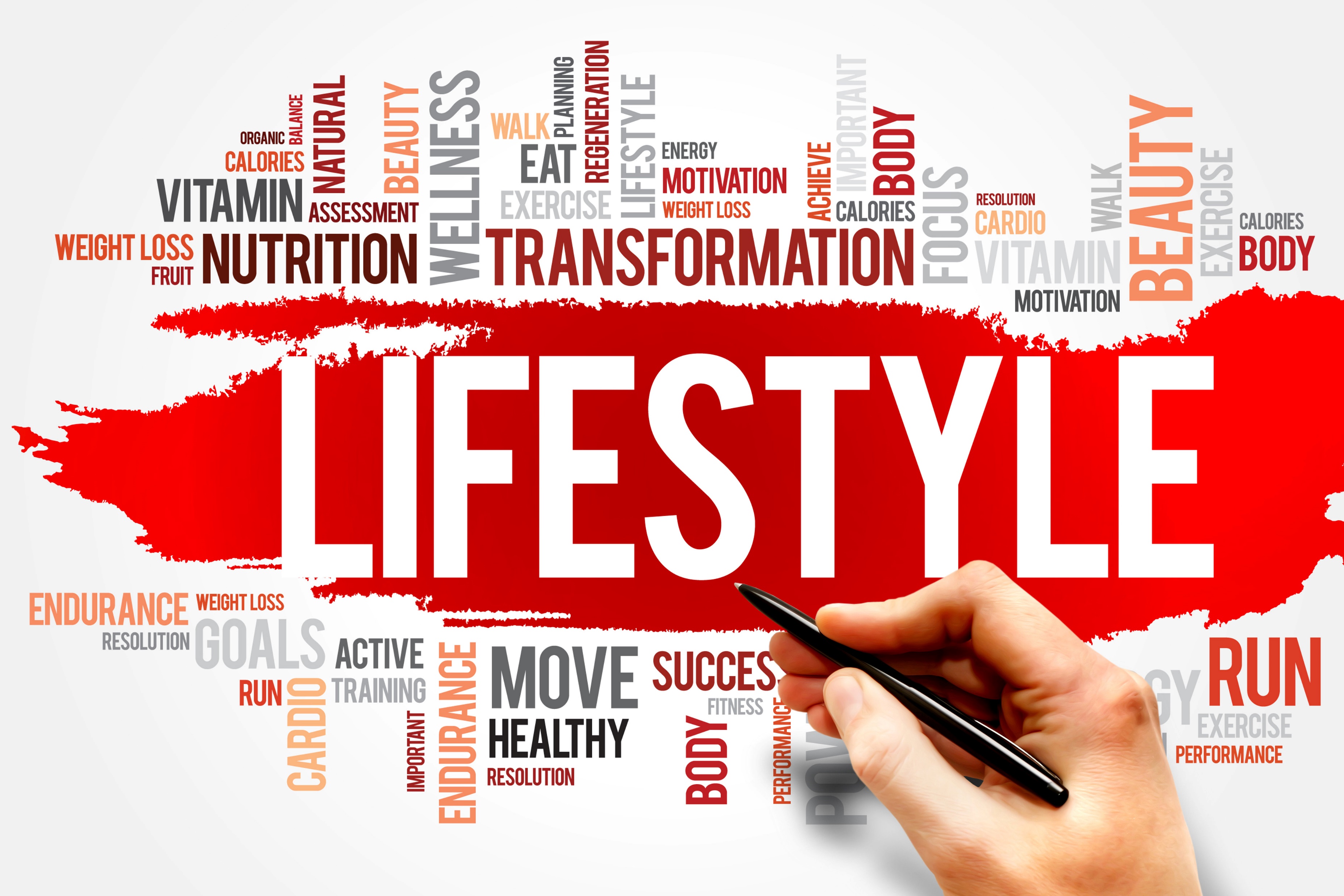 We are built SPIRIT, SOUL & BODY and we are to express God’s character and very nature with all of our being!  Someone must die!
INSIGHT # 5
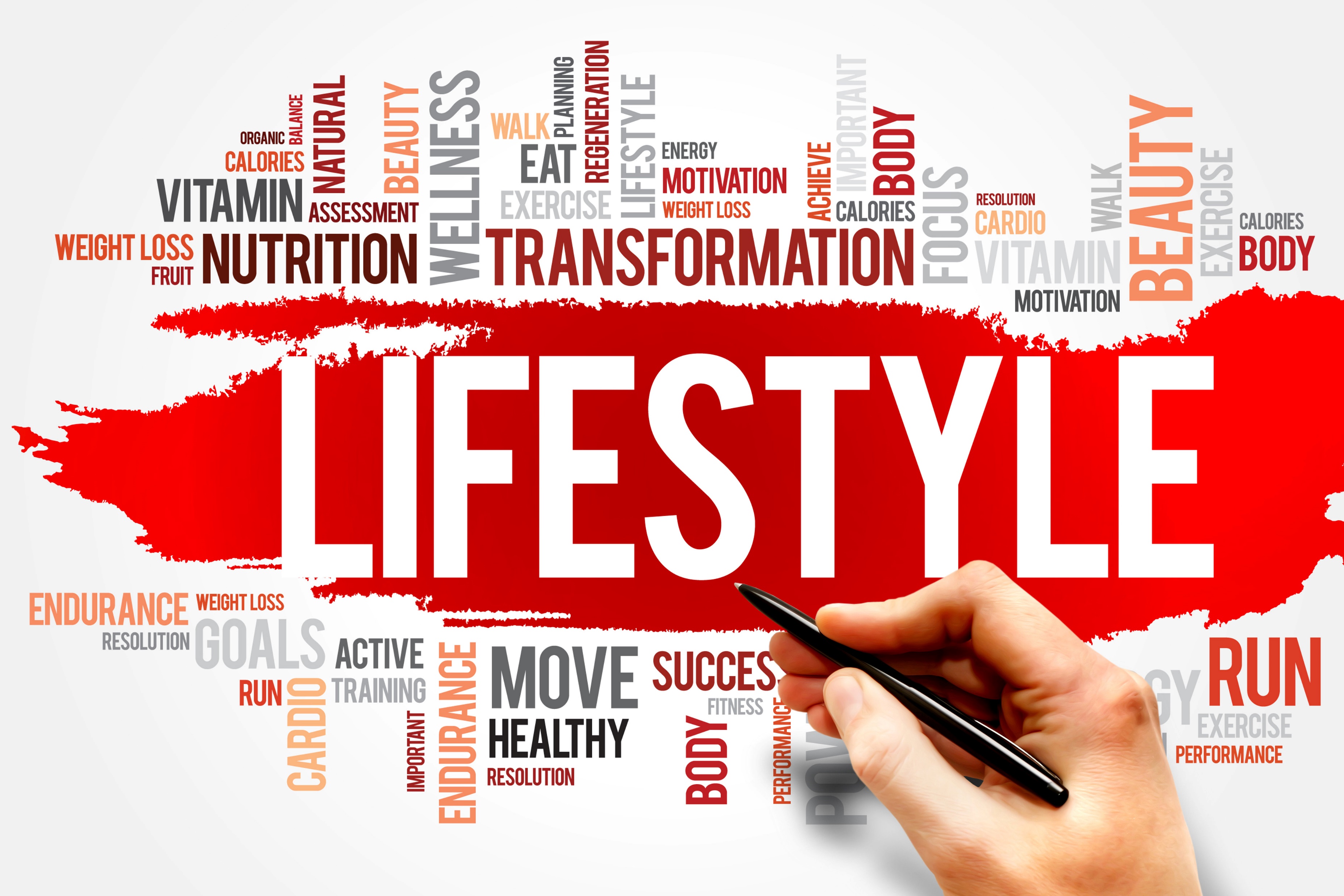 What am I feeding?
Where am I coming from?
What consequences are there to my tendencies?
What area needs the most work?
Where do I need to die?
CONCLUSION